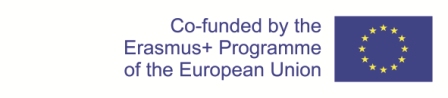 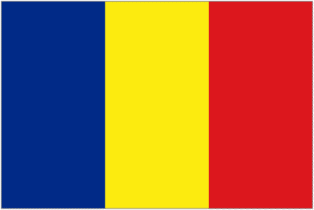 ERASMUS + PROGRAMME- STRATEGIC PARTNERSHIP‘Youngsters Nowadays. Where from, Where to?’2017-1-RO01-KA219-037190_1
The Romanian team presents
‘Let’s  Do Sports!’

 The survey was conducted on 152 students from our school
At this question 29% students said that they would spend their spare time listening to music, 26% choose going out with their friends, 17% prefer playing video games, 16% usually watch TV and the rest of 12% think that practicing sports is a great way of spending their free time
As the statistics show , 78% students believe that physical activities can be related to general wellness, whereas 6% believe the opposite and 16% are in between.
68%  students practise  sports or do physical activities habitually and 34% share the contrary opinion
46% students say that they participate whether in sports or in physical activities about one or two hours , 19% do sports two to three hours  , 18% for about two up four hours and only 17% more than four hours.
Well, 18% children prefer going to the gym , while 15% go swimming , 10% take dancing classes, 9% play basketball , 8% pick up athletics, 8% play tennis, 5% learn martial arts,3% like volleyball and the rest of 24% choose between soccer and other sports.
22%  think that sports are a way of having fun, 14% do sport because it keeps them fit, 13%  believe sports help them get rid of stress, 9% consider it is easy to do, 8% feel like they recharge their batteries while doing sport ,12 %  claim it develops their physical and mental abilities and also that it represents a great opportunity to spend active time together with their friends and finally 5% develop their social skills.
None of them do sport  because it is not expensive
43% admit the reason why they don’t do sports is the lack of time, 21% recognize they are not good at sports, 19% don’t find sports too interesting, 11% avoid doing sports because their friends do the same thing and 6% because of the absence of facilities.
53% enjoy everything about physical activities,14% assert they involve a waste of time, 7% dislike the tiredness accumulated after practicing sports , 12% don’t know , 5% sustain that they represent a waste of time, 6% say that they are not good at sports or that it is boring and 3% think that sports can lead to unexpected accidents.
21% people would like swimming,  20% find basketball and martial arts attractive,  
 8% like athletics , 7% are convinced that gym has many benefits, 21% would try to dance and swim, 6% soccer and  13%  would like practising other sports in the future.
26% would like taking up their previous option as it would be fun, 17% consider that it is an amazing method of keeping them fit, 12% ‘ s belief is that they would increase both physical and mental abilities , 15% feel like they are able to get rid of daily stress, 7% state that they recharge their batteries, 6% know that they can meet their friends and spend active and quality time with them, 5% assert sports confer them the chance to expand their social skills , 4% suggest doing sports because it would help them develop their goal-setting skills and 1% because it is easy to do.
37% claim that their health depends on them being active , 15% consider that individual sports bring more benefits than the team ones and 24% emphasize on one hand that winning is relevant for them and on the other hand that sports activities where they behave competitive are very enjoyable
From 24% students’ points of view sports compromise the time allocated to school, 36% don’t think sports affect their learning skills, the other 40% people are not certain about the impact that sports come along with .
37% feel that balancing their sports activities and school efforts is moderately difficult, 26% don’t find it difficult at all, 15% think that it is slightly difficult, 14% regarded as it is very difficult and a number of 8% teenagers affirm this is a  extremely difficult thing  to them.
38% support in moderation the children’s involvement concerning sports activities, 29% have a very understanding attitude, 13%  are truly sympathetic towards the dedication assigned to sports, 12% are slightly understanding  and 8% are not open at all.
43% respondents claim  that after doing sports they were able to understand what a truly  healthy lifestyle is, 
17% speak their minds saying that certain types of activities are  beneficial since they make  students understand why it is important to  do sports, 16% propose the fundamental advantage of sports as being the fact that  they make students obtain useful life-long habits ,15% recognize that they gain self-confidence and last but not least,9% learn how to perfect their teamwork spirit and moreover their  tolerance in special situations.
"This project has been funded with support from the European Commission. This publication reflects the views only of the author, and the Commission cannot be held responsible for any use which may be made of the information contained therein."